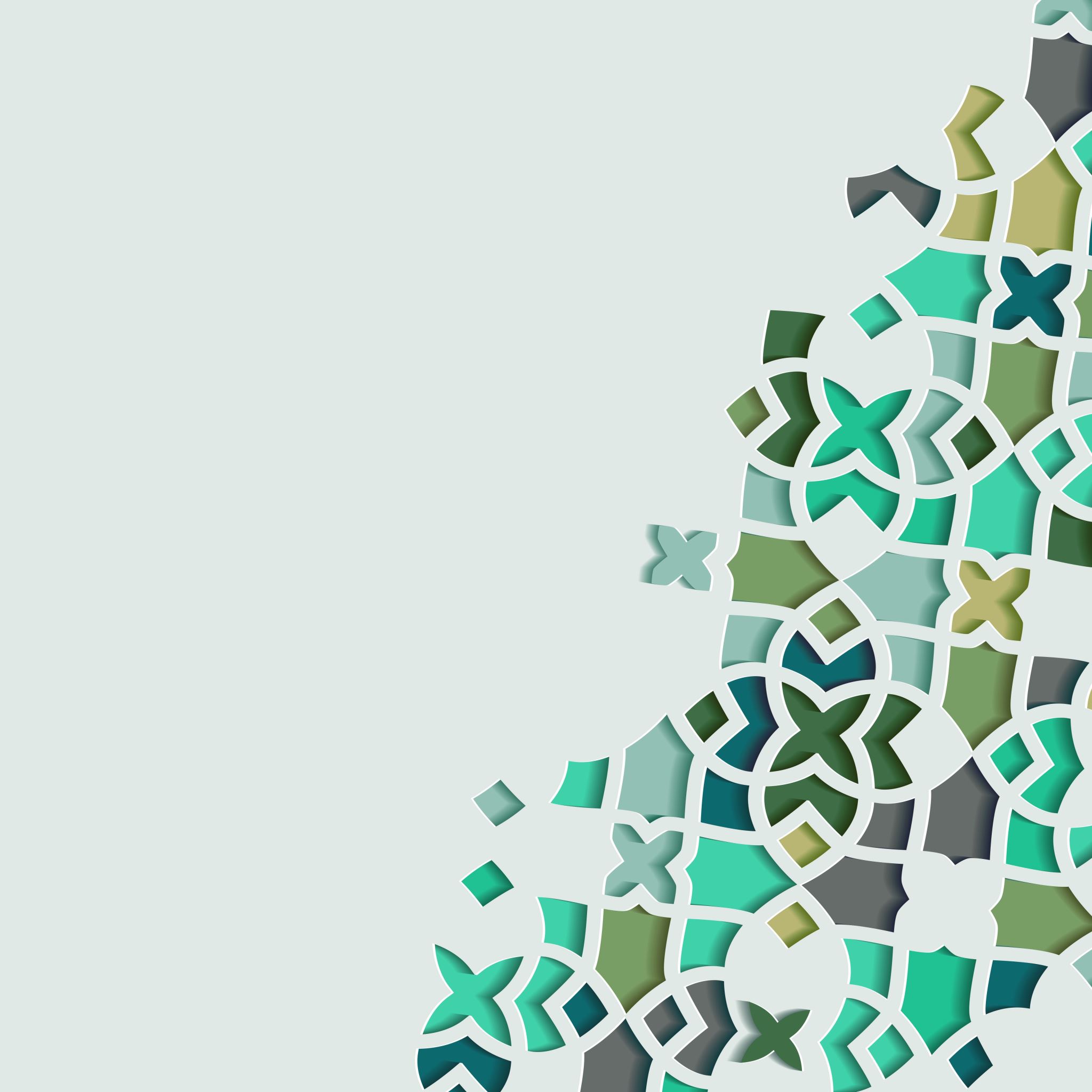 The Life of Prophet Muhammad
Lesson 17
A Summary of the Opposition Tactics of Quraysh
1. Appeal to the chief of Quraysh
2. A treacherous offer
3. Censuring the Quran in public spaces
4. Mocking the Prophet and the believers
5. Character assassination
6. Demand flashy miracles
7. Compromise 
8. Test the Prophet with difficult questions 
9. Physical torture
The Plight of the Early Muslims in Makkah
The pagans tormented the early Muslims; they ridiculed those with status, imposed an economic boycott on those with money, and physically assaulted the poor and weak.
In the Arab society, your tribe was your protection. Those who had tribal bonds were somewhat protected. The Prophet, being a Qureshi, had his protection in his lineage. However, the slaves and the mawlas (freed slaves) didn't have this protection.
The Plight of the Early Muslims in Makkah
Sa'id ibn Jubayr (main student of Ibn Abbas) asks Ibn Abbas, "How was the torture of the sahaba in the early days? Was it really that bad?" Ibn Abbas says that the believers were so severely tortured, starved, and deprived of water that they couldn't even sit up because of the pain. It was so bad that when they were asked by the pagans, "Is al-Lat and al-Uzza your god?" they would respond, "Yes, al-Lat and al-Uzza are my gods," just to get rid of the torture.
Islam allows one to say these things if you are being tortured to death, as long as your heart remains on Islam. Abu Jahal was the main propagator of this torture.
The Plight of the Early Muslims in Makkah
When Abu Jahl heard that someone had become Muslim, if the person had status, he would scold him and degrade him and say, “You have abandoned your father’s religion though he was better than you. We believe you have lost your mind, made poor judgement, and we will degrade you.” If he was a trader, he would say, “We will cease trading with you and force you into bankruptcy.” And if he was weak, he would beat him and provoke others to beat him.
The Plight of the Early Muslims in Makkah
In the tribal system, each clan was responsible for torturing its own. There was no public prison, so they used to imprison them in their own homes. They imprisoned them, starved them, made them lie on the searing hot sand, whipped them, and sometimes killed them 
Some examples of early companions who were tortured:
The Plight of the Early Muslims in Makkah
1. Bilal b. Rabaah: he was an Abyssinian slave owned by Umayyah ibn Khalaf. Umayyah tied a rope around his neck and told kids to run around in the mountains and drag him. On another occasion, he left him thirsty for a whole day, then laid him on the hot sand and crushed him with a hot boulder
The Plight of the Early Muslims in Makkah
Umayyah took Bilal out in the midday sun, threw him on the hot desert sand and then ordered a hot boulder to be placed on his chest. He said to him, “You will remain like this until you either die or deny Muḥammad and worship Lāt and ʿUzzā.” Bilāl’s only response was “Aḥad, aḥad.” In the meanwhile, Abū Bakr, who lived in the area walked by and said, “Do you not fear God regarding this poor man? Until when [will you continue]?” Umayyah said, “You are the one who corrupted him, so you save him!” Abu Bakr said, “I will. I have a black slave who is stronger than he, and follows your religion. I will exchange him for this man.” Umayyah accepted.
The Plight of the Early Muslims in Makkah
2. Umar ibn al-Khaṭṭāb tortured a slave girl from ʿAdī. He beat her,and she remained so strong,that he got bored and stopped. He mockingly told her, “I beg your pardon, I only stopped because I am bored.” 
3. Ammar and his parents, Yasir and Sumayyah, were tortured by the clan of Makhzum. They they tied them down on the hot sand. Sumayyah resisted and became the first Muslim martyr.
Ammar was tortured so badly that the scars remained with him the rest of his life
The Plight of the Early Muslims in Makkah
He ended up recanting his faith under taqiyyah. 16:106 was revealed to sanction his action:
مَن كَفَرَ بِاللّهِ مِن بَعْدِ إيمَانِهِ إِلاَّ مَنْ أُكْرِهَ وَقَلْبُهُ مُطْمَئِنٌّ بِالإِيمَانِ وَلَـكِن مَّن شَرَحَ بِالْكُفْرِ صَدْرًا فَعَلَيْهِمْ غَضَبٌ مِّنَ اللّهِ وَلَهُمْ عَذَابٌ عَظِيمٌ
“Whoever rejects God after having believed—except him who was forced while his heart was solidly in faith—but those who let unbelief into their hearts, then the wrath of God is upon them and they will have a terrible punishment.”
The Plight of the Early Muslims in Makkah
4. Suhayb al-Rumi: was among the companions of the Prophet (s) and the first Muslims who accepted Islam at the same time with 'Ammar.
Even though he was called al-Rumi (the Roman), he was not of Roman lineage. He was an Iraqi, captured as a boy, sent to Rome, and grew up in Rome. He forgot Arabic, spoke fluent Latin. But he knew he was an Arab, so he eventually fled, and was sold to Abdullah ibn Jud'an in Makkah. Ibn Jud'an was known to be more merciful than others to his slaves.
The Plight of the Early Muslims in Makkah
Therefore, the torture of Suhayb was not as bad. Suhayb was actually a business manager for Ibn Jud'an because of his knowledge and ability to read and write. He became wealthy. After Ibn Jud'an died, Suhayb was free because Ibn Jud'an wrote in his will that Suhayb would be free when he dies.
He participated in all battles of the Prophet (s). When the second caliph was sick, he led the prayer on his behalf. After 'Umar died, Suhayb b. Sinan performed the prayer upon his body according to his will. After the assassination of 'Uthman, he did not give allegiance to Imam Ali
The Plight of the Early Muslims in Makkah
In Rijal al-Kashi, it is reported that Imam al-Sadiq said:
عن أبي عبد الله (عليه السلام) قال: كان بلال عبدا صالحا، وكان صهيب عبد سوء وكان يبكي على عمر
“Bilal was a rightoues servant [of God] and Suhayb was an evil servant. He wept over Umar.”
The Plight of the Early Muslims in Makkah
5. Khabbab b. al-Aratt: He was among the first people who believed in the Prophet (s) and embraced Islam. Many historians said that he was the sixth person to accept Islam before the arrival of the Prophet (s) at the house of Arqam b. Abi l-Arqam.[14] Others said that he was the 10th, 11th or 20th Muslim. He is the first or among the few first Muslims who manifested their religion publicly for the first time
The Plight of the Early Muslims in Makkah
Khabbab was Arab slave (Arab slaves were treated a little better than slaves of other ethnicity.) 
His master was a female, Ummi Anmar.  When she found out that Khabbab converted, she got a gang together to beat him up. She would use the iron that he would use to forge swords, to burn his back.
The Plight of the Early Muslims in Makkah
Imam Ali eulogized him saying:
يَرْحَمُ اللَّهُ خَبَّابَ بْنَ الْأَرَتِّ فَلَقَدْ أَسْلَمَ رَاغِباً وَ هَاجَرَ طَائِعاً وَ قَنِعَ بِالْكَفَافِ وَ رَضِيَ عَنِ اللَّهِ وَ عَاشَ مُجَاهِداً .
“May God have mercy on Khabbab ibn al- Aratt, for he accepted Islam eagerly and emigrated obediently; he was content with mere subsistence, was pleased with God, and lived fighting [for God]. 


Source: Nahjulblagha, proverb 43